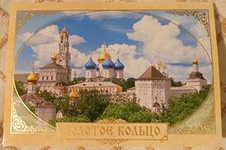 Ключи от городов «Золотого кольца России»
Тема «Формулы сокращённого умножения»
Подготовила:
Учитель математики школы №59
Матвеева Надежда Васильевна
Цели урока:
Проверка знаний и  умений учащихся по темам:
Разность квадратов двух выражений
Квадрат суммы двух выражений
Квадрат разности двух выражений
Задачи урока:
обучающие
Совершенствование умений и навыков упрощения алгебраических выражений 
с помощью формул сокращённого умножения
Нахождение числового значения  выражения
Решение уравнений
Повторение особых приёмов нахождения квадратов чисел 
(метод дополнений и пр.)
Воспитательные
Воспитывать умение работать в парах (взаимоконтроль и взаимопомощь)
Познакомить с древними городами «Золотого кольца России» и их историей
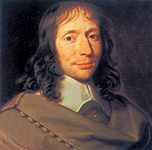 «Предмет
 «математика» 
настолько серьёзен, 
что полезно
 не упускать случая
 делать его немного 
занимательным »
Блез Паскаль
Разминка
Задание1: дополните таблицу буквами, вычислив квадраты чисел
р
к
е
152
г
д
(-1/3)2
1,12
0,22
62
л
а
а
ь
и
992
2,52
(-5)2
(3/4)2
Геральдика – это наука о гербах и флагах
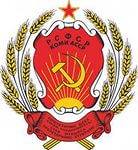 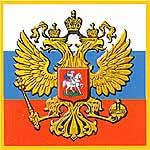 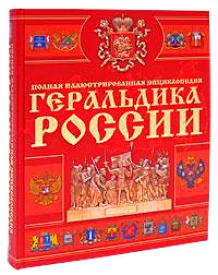 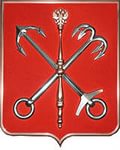 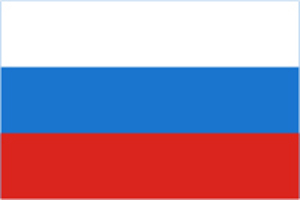 Дописать формулы  сокращённого умножения:
а2 –в2 =
(а + в) ( а – в)
(а + в)2=
а2 + 2ав + в2
(а - в)2 =
а2 + 2ав + в2
Карточка №1
«Золотое кольцо России» – один из самых популярных туристических маршрутов, 
включающих в себя группу древних городов, занимающих особое место в истории русской земли.
Даны гербы этих городов.
 а) Выполните преобразования алгебраических выражений 
и запишите ответы в стандартном виде (работа в парах) .
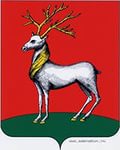 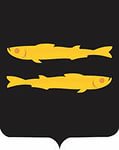 (а + 3) (3 –а) =
9 - а2
(а - 3) (а - 3) (а2+9 )=
а4 -9
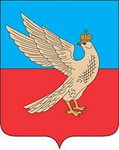 -(а +3) (а +3) =
-а2 -2ав – в2
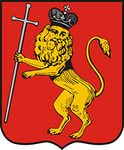 - (а =3) (а -3) – 9 =
-а2
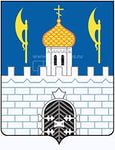 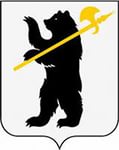 а2- (а-3)(3 +а) =
9
(а+3) (2а-5) – (а+3) (а-2) =
а2 -9
б) Используя таблицу, узнайте, какие из  этих городов входят в «Золотое кольцо», а какие нет.  Впишите их названия на гербах.
-1
-80
8
1
-8
-4
10
9
в)Чтобы получить «ключи» от городов, подсчитайте их числовые коды
 (значение выражений при а= -1)и дополните названиями схему расположения этих городов
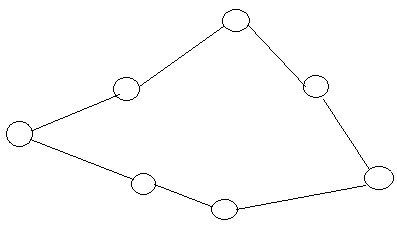 -80
-8
8
Москва
9
-1
-4
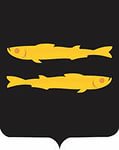 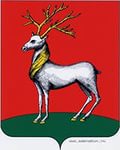 Герб города- Переславль Залесский
Герб города- Ростов Великий
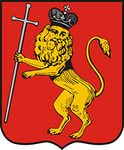 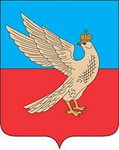 Герб города- Суздаль
Герб города-  Владимир
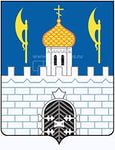 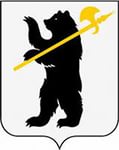 Герб города- Сергиев Посад
Герб города- Ярославль
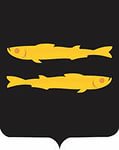 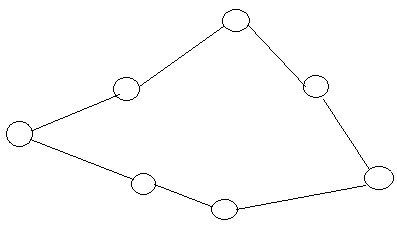 -80
Переславль Залесский
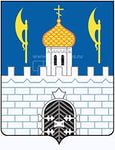 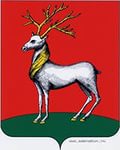 -8
Сергиев Посад
8
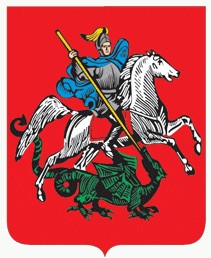 Ростов Великий
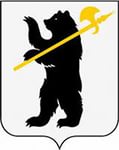 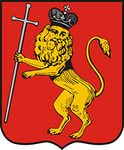 Москва
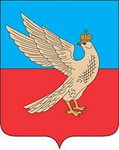 9
-1
Ярославль
Владимир
-4
Суздаль
Получаем вот такую картинку нашего маршрута.
Проверка домашнего задания:
Карточка №2
1)Упростите выражение:
а2 (1+а) (а -1) –а2= а2 (а2 -1) –а4 = а4 –а2 - а4 = –а2
по таблице узнаем числовой код города, который был столицей Руси до Москвы
это город - Владимир
2)Узнайте год основания этого города:
Для этого упростите выражение  и найдите его  значение при в=277
в (-в-2) (в+2) +в3 = в (4-в2) +в3 = 4в - в3 + в3 =  4в
Если в =277, то 4*277 = 1108
Итак: столицей древней Руси был город Владимир, основанный в 1108 году
Работа по вариантам
Карточка №3
Итак: самым древним городом «Золотого кольца» является город Ростов Великий,
 который был основан в 862 году
Домашнее задание:
Составить аналогичные уравнения, 
корнями которых являются года образования городов 
Москва,                      Углич,               Кострома
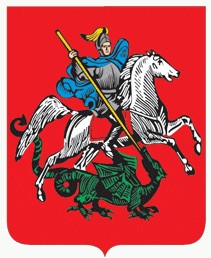 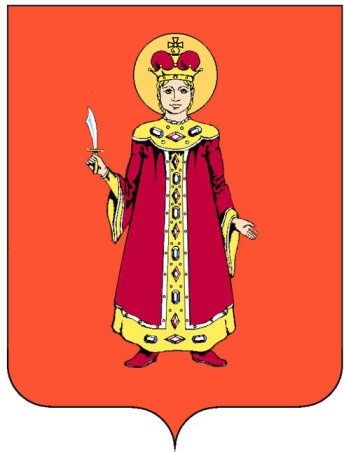 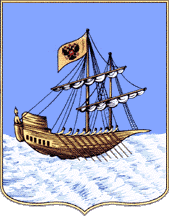 Подведение итогов урока
Ответьте на вопросы:
1) Вам понравилось путешествие?
2)Что помогло нам правильно «подобрать ключи» 
от городов «Золотого кольца России» ?
3) Что нового вы для себя сегодня открыли ?
Спасибо за урок!